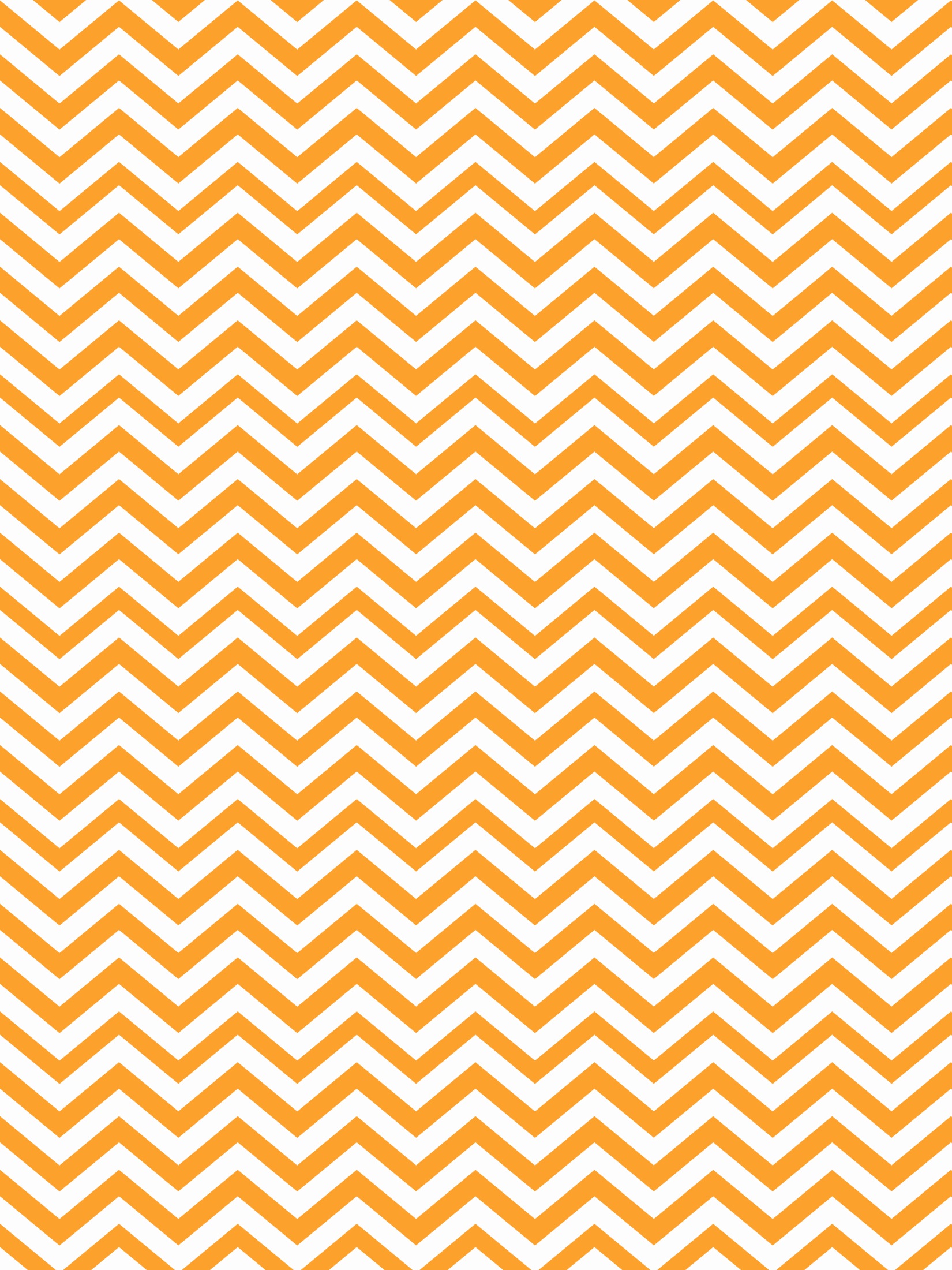 OCT. 17-20, 2016
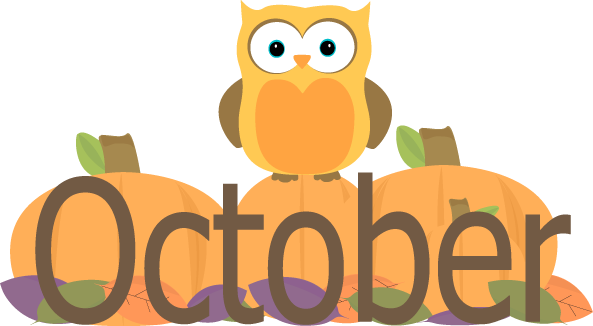 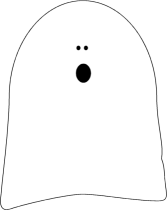 Ms. Crouse andMrs. Leverence
Second Grade
alcrouse@interact.ccsd.netaaleverence@interact.ccsd.net
Make-up pictures are scheduled for Oct. 24th. 
In the coming weeks, you will be receiving information about the Nevada Read by Grade 3 initiative. If you have any questions, please contact Ms. Crouse. 
Our class Halloween celebration will be Monday, October 31st, at the end of the day. More information will be sent home next week. 






Don’t forget: We have P.E. every day. Please wear/bring appropriate shoes.
What’s going on in school:Reading: Main Idea /DetailsMath: Numbers in Base Ten (Place Value)Writing: Complete Sentences / DetailsSocial Studies: maps/Nevada
Read 20 minutes each evening.
Math Websites to practice place value: http://gamequarium.com/placevalue.htmlhttp://interactivesites.weebly.com/place-value.html
Oct. 1: Bailey’s birthdayOct. 3: Esteban’s birthdayOct. 10: Columbus Day(we ARE in school this day)Oct. 12: Eileen’s birthdayOct. 24: Damian’s birthdayMake-up Picture DayOct. 31: Halloween (party!)Nevada Day                 o
IMPORTANT DATES
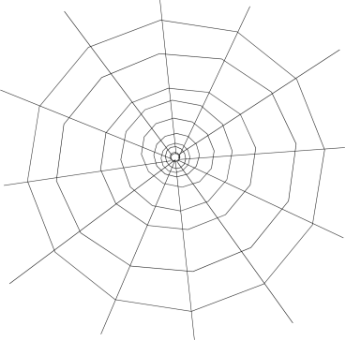 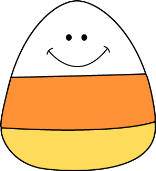 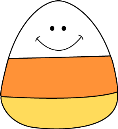